Акція “Допоможемо зимуючим птахам”
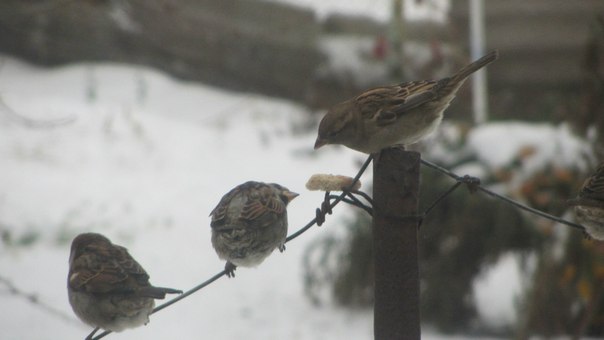 Бериславська ЗОШ І-ІІІ ступенів №3
Збір кормів та годування птахів
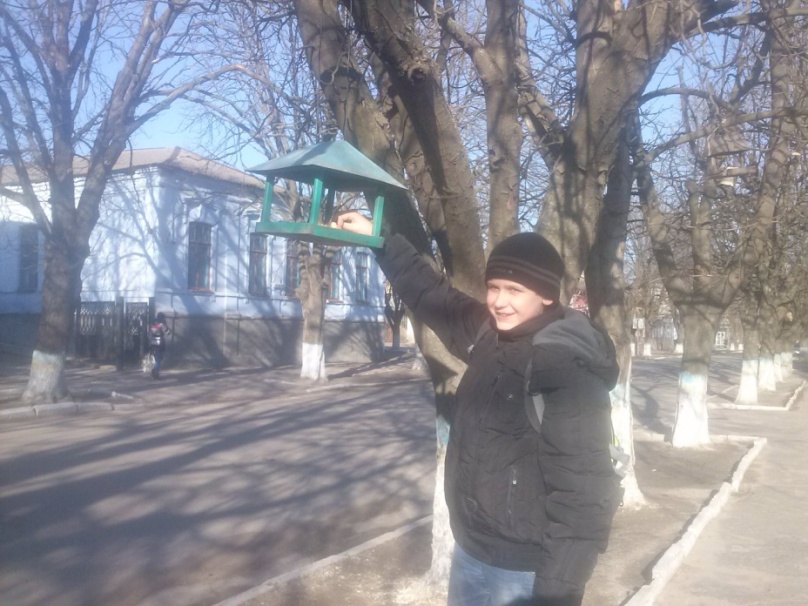 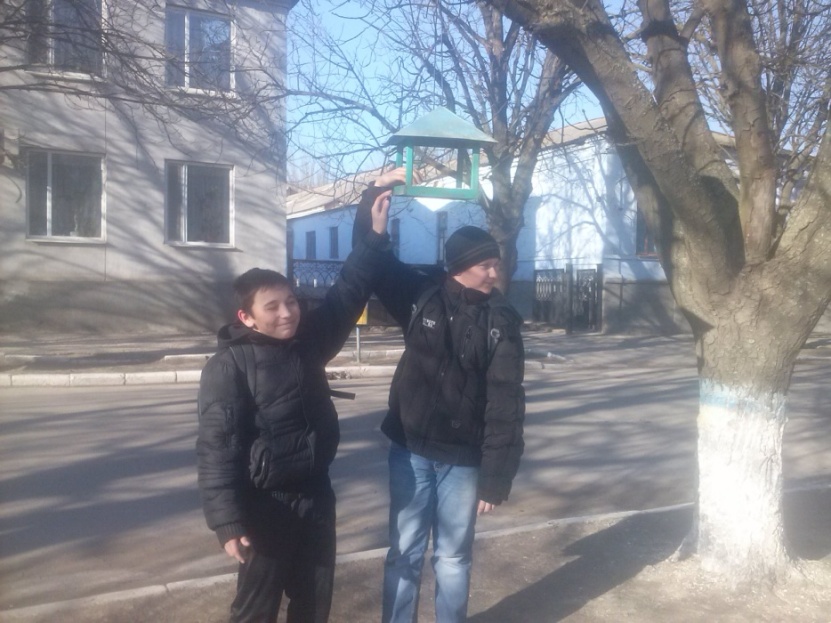 З миру по нитці та й годували цілу зиму
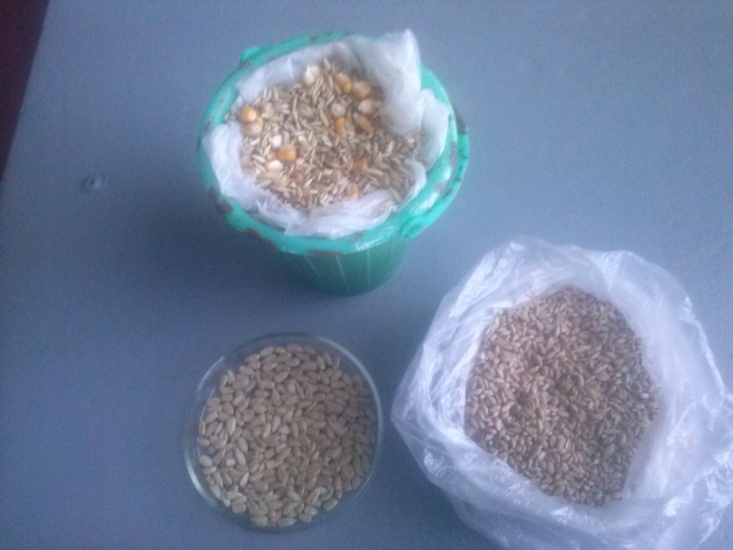 Процес виготовлення годівничок
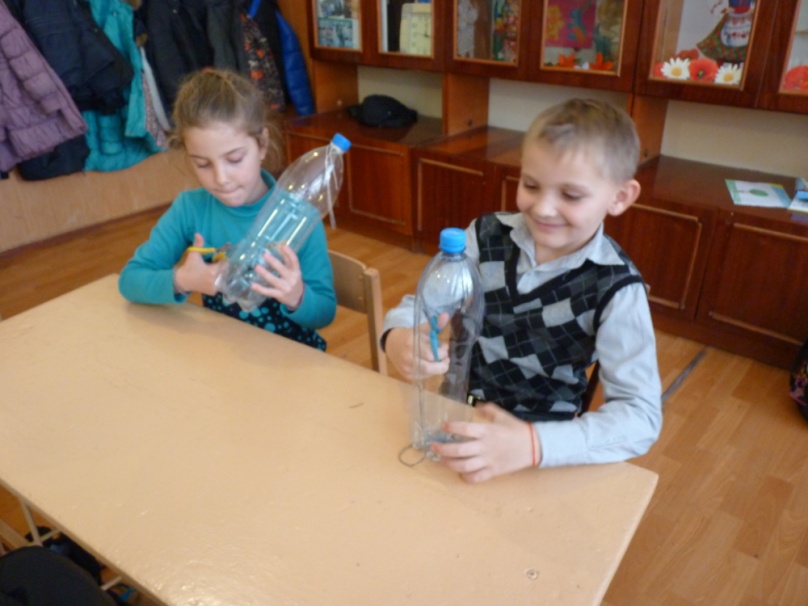 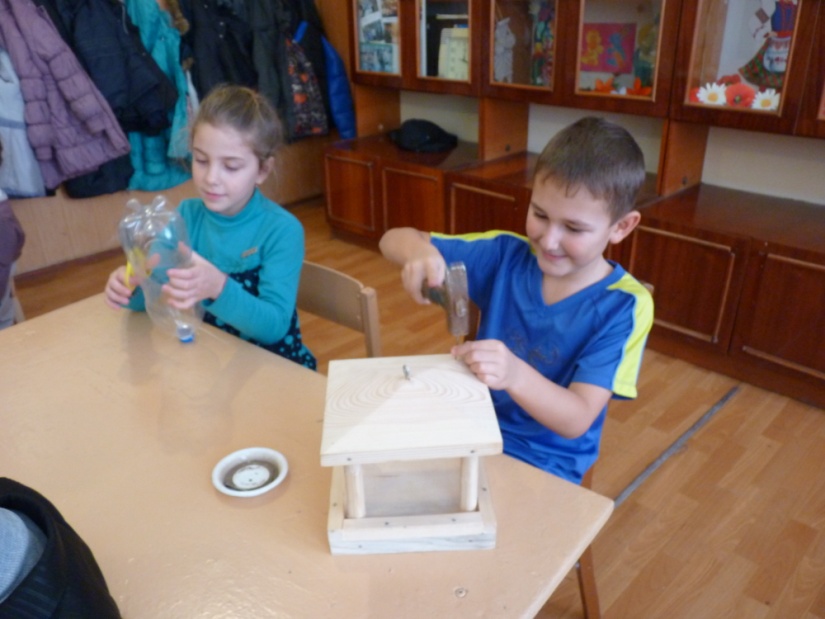 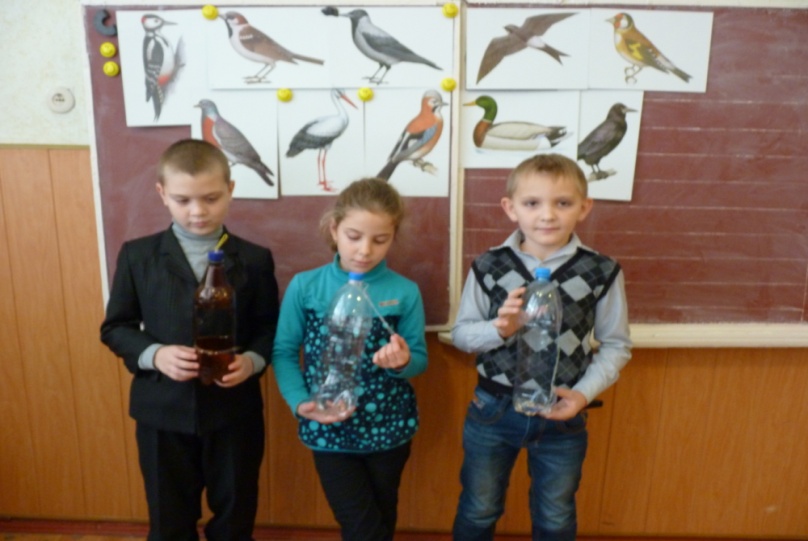 Учні 3-А класу відповідально віднеслися до виготовлення годівниць
Чіпляння годівниць
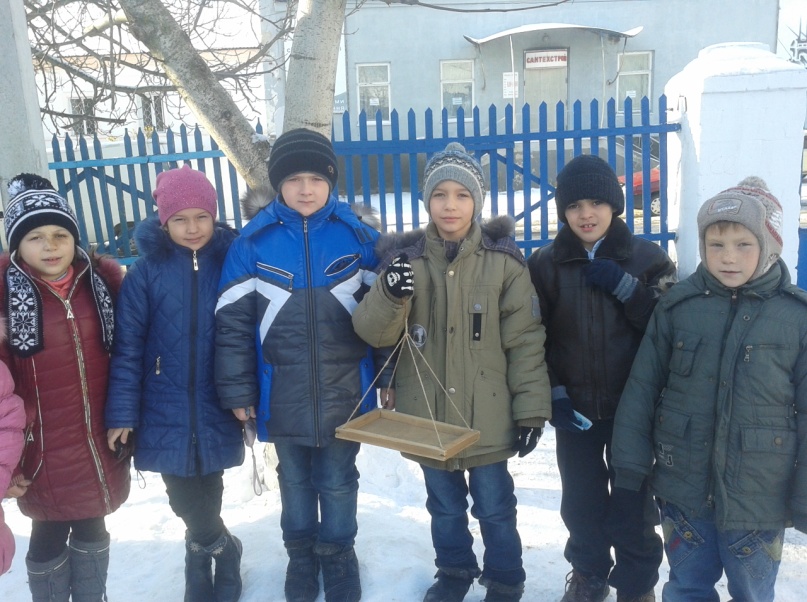 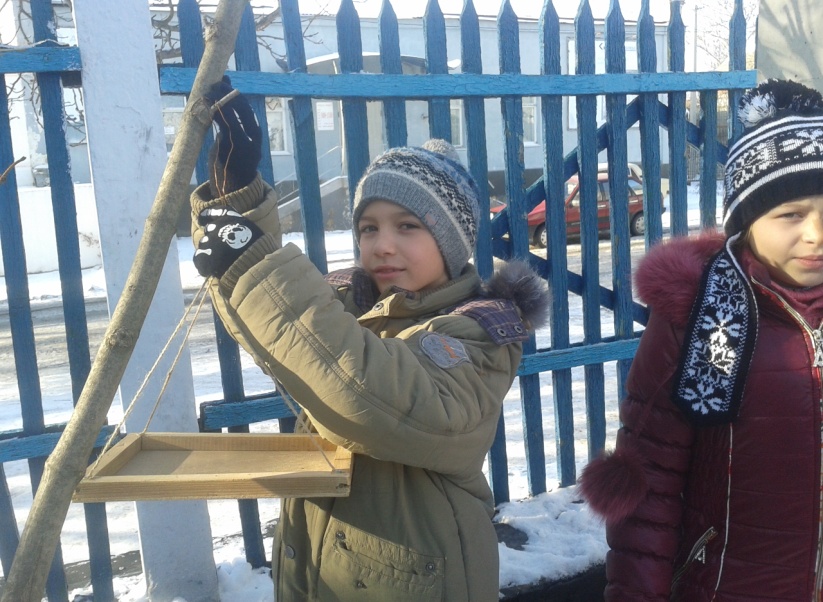 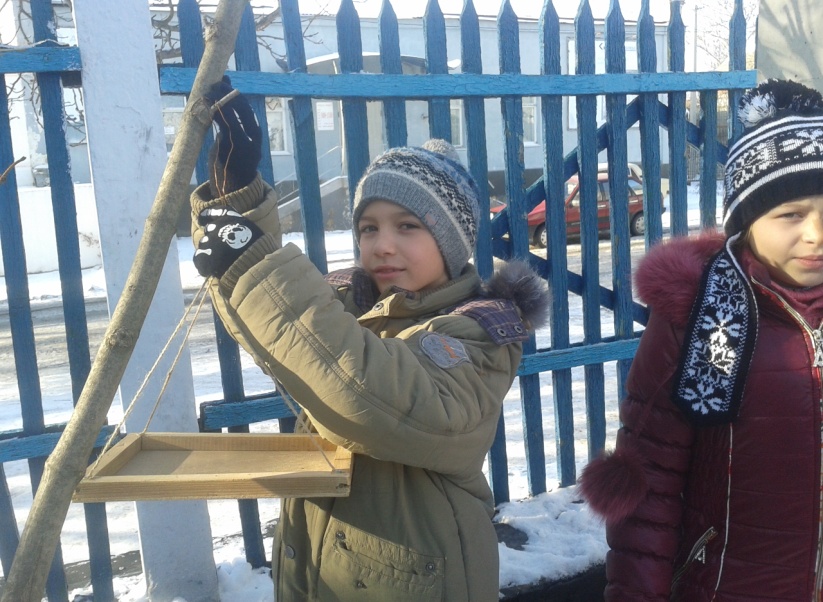 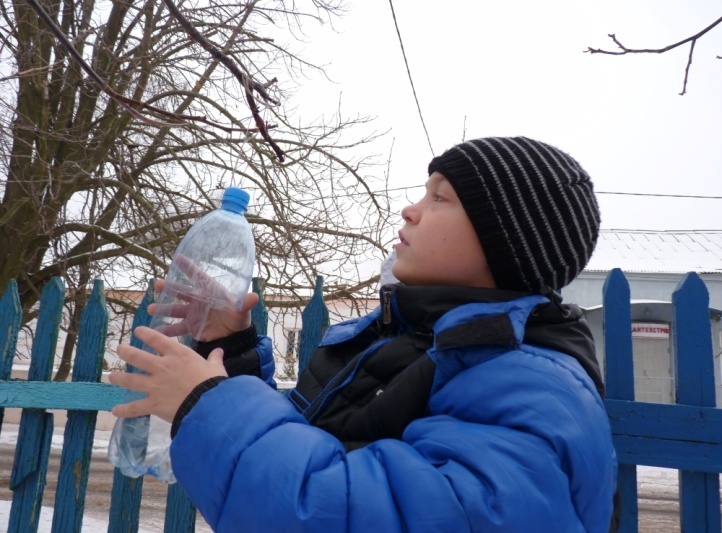 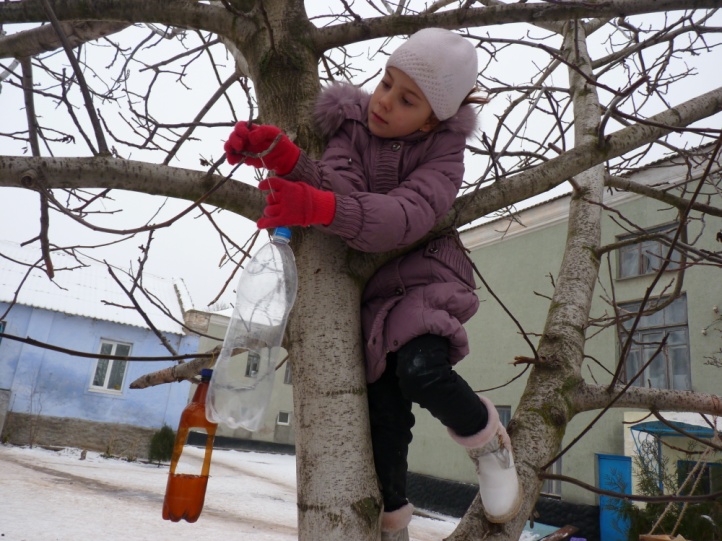 Завзяті помічники птахів 3-Б та  3-А
Спостереження за зимуючими птахами
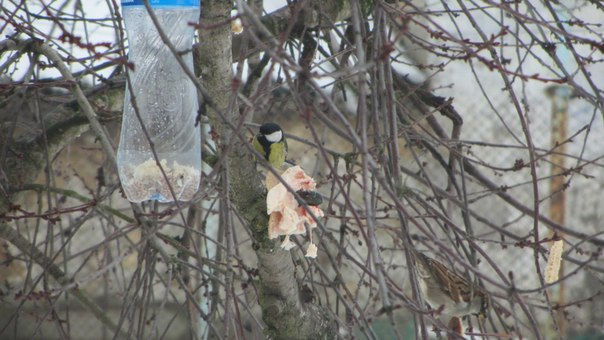 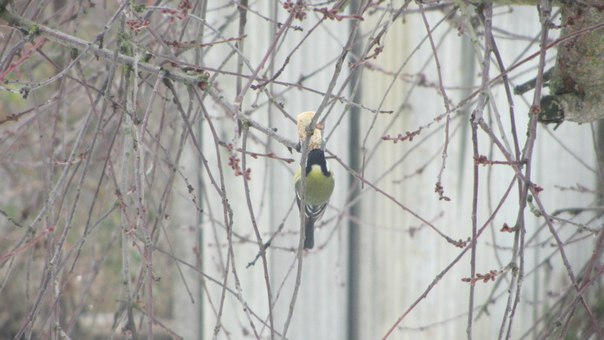 Синиця велика
Спостереження за зимуючими птахами
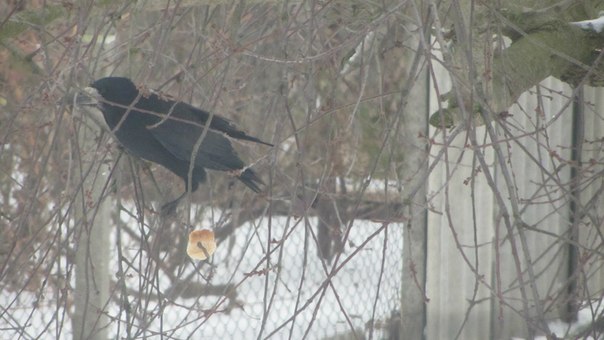 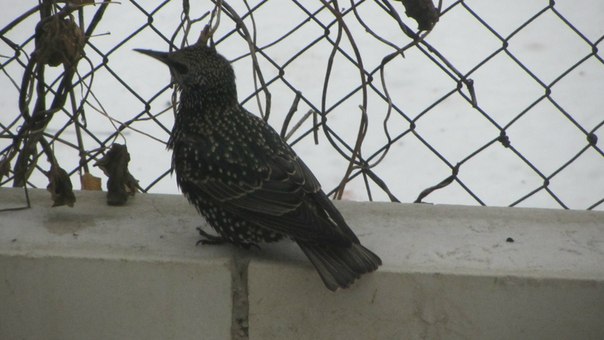 Ворона чорна
Шпак
Конкурс малюнків та плакатів
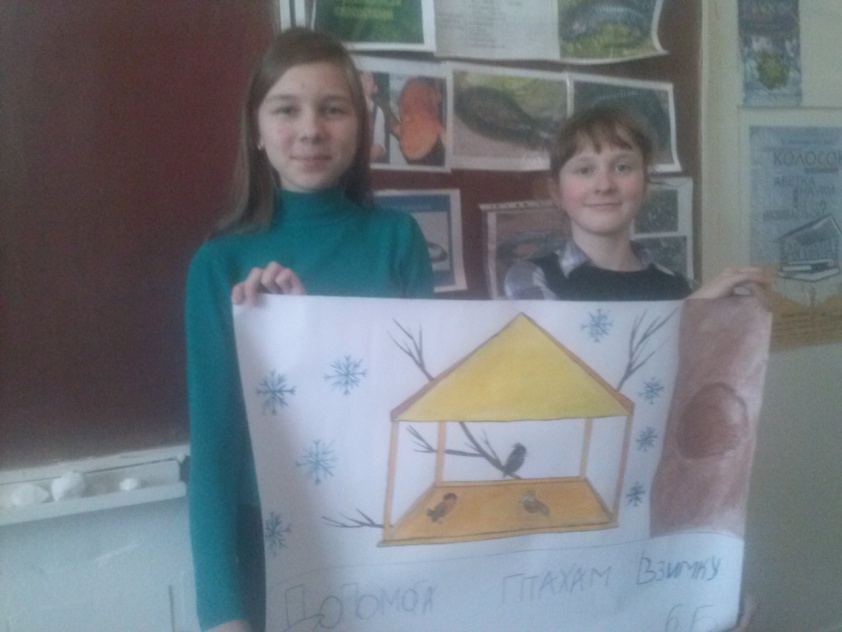 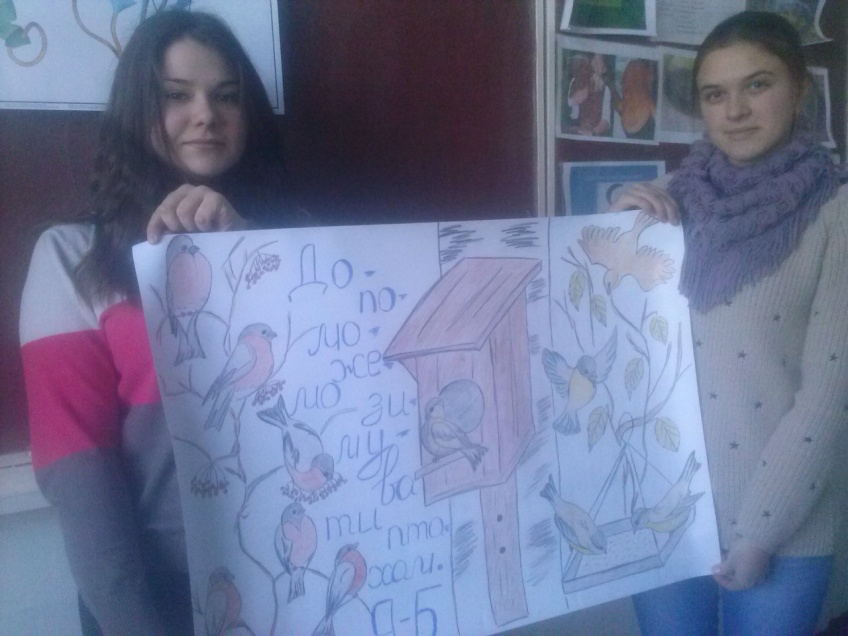 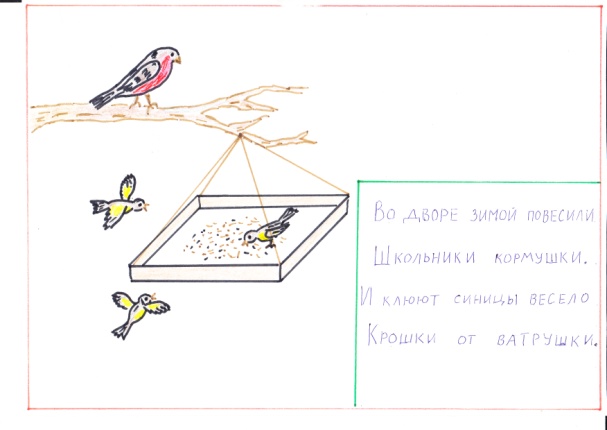 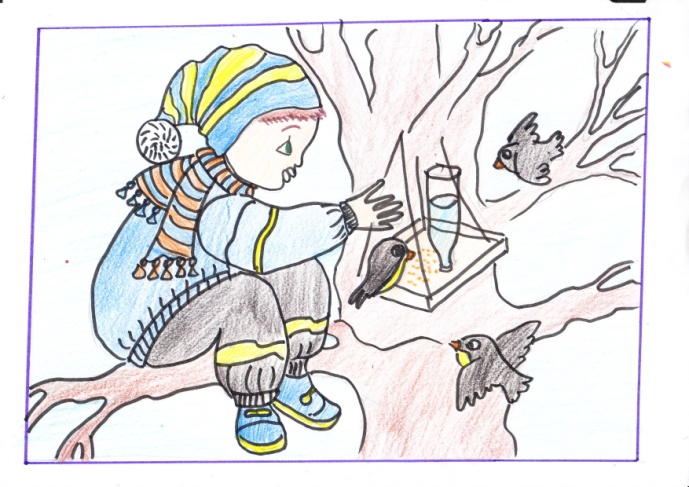 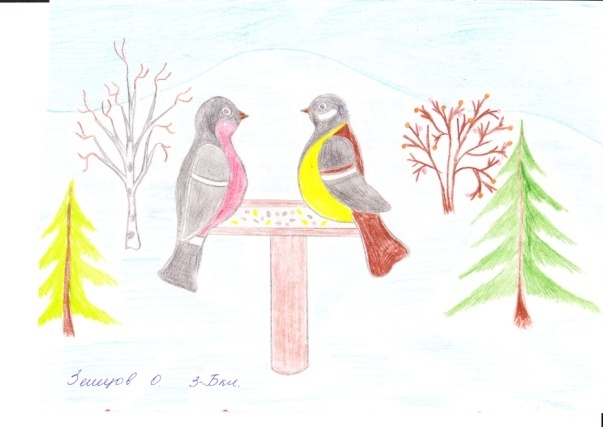 Проведення агітбригади
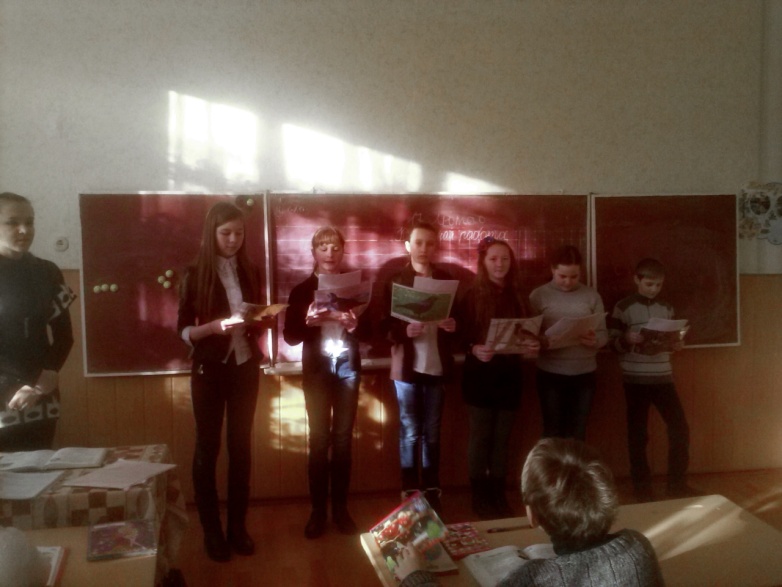 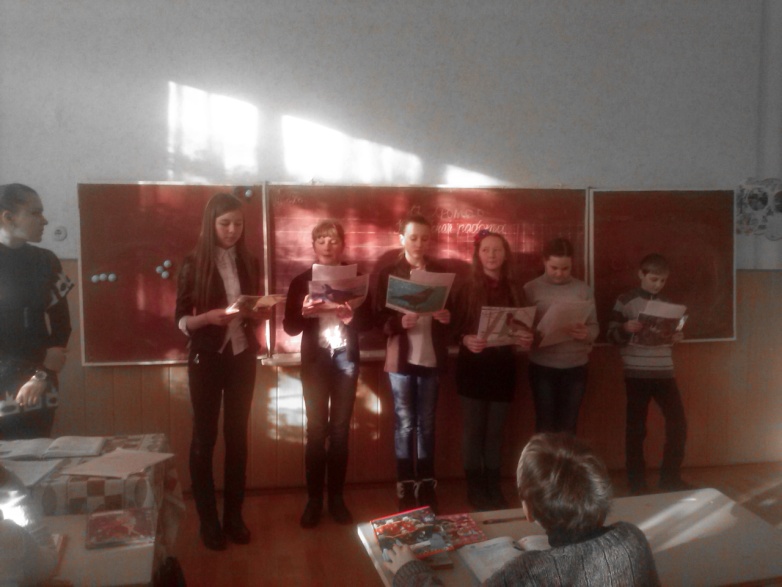 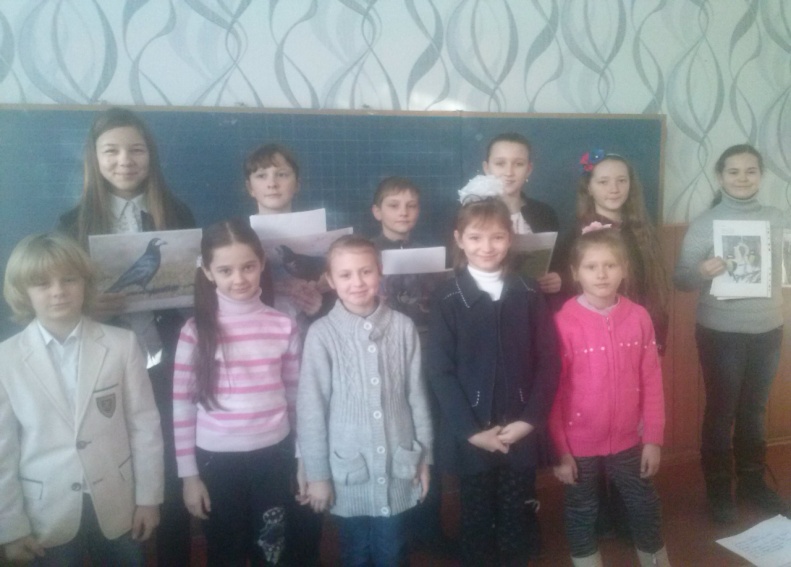 Малятам дуже сподобалась розповідь про птахів
Захід проводили учні 6 -Б
Учасники акції
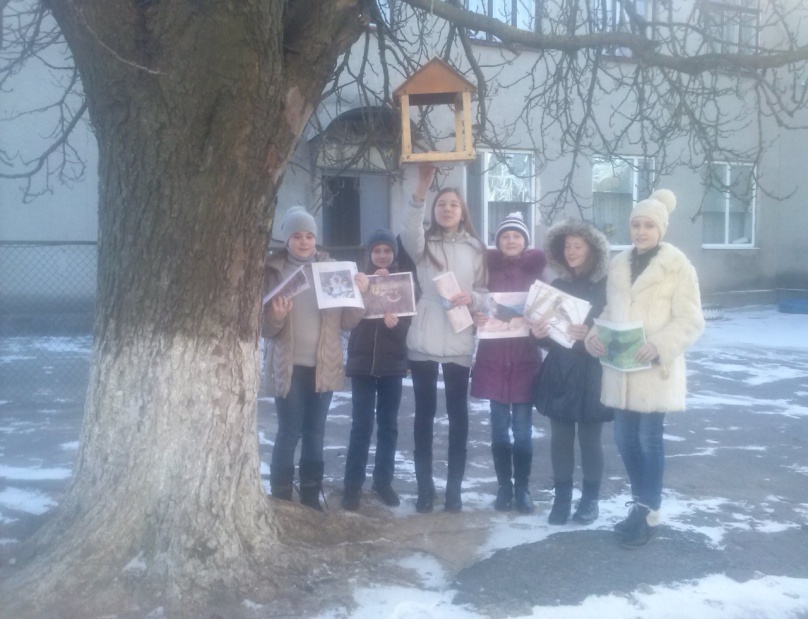 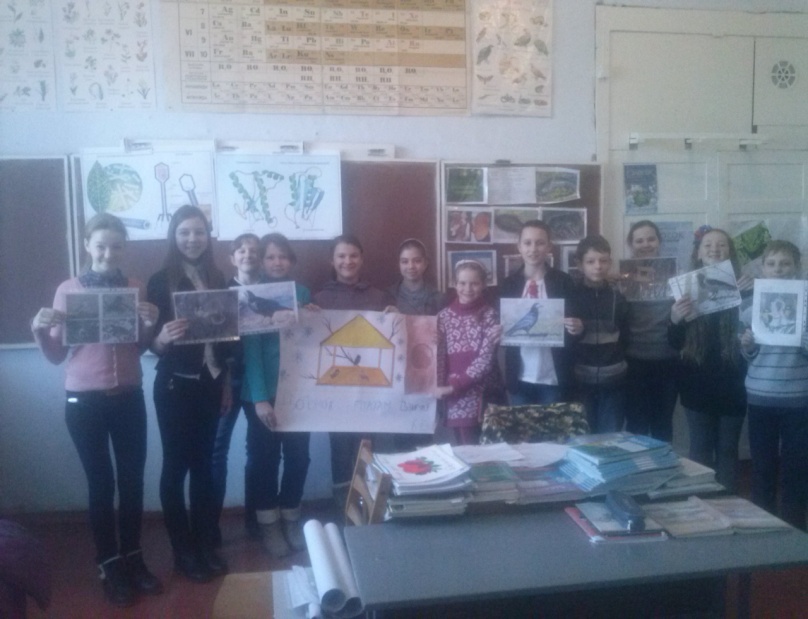 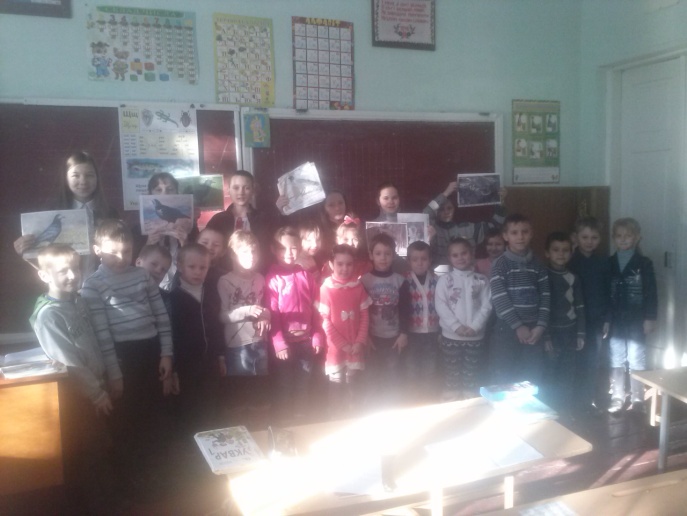 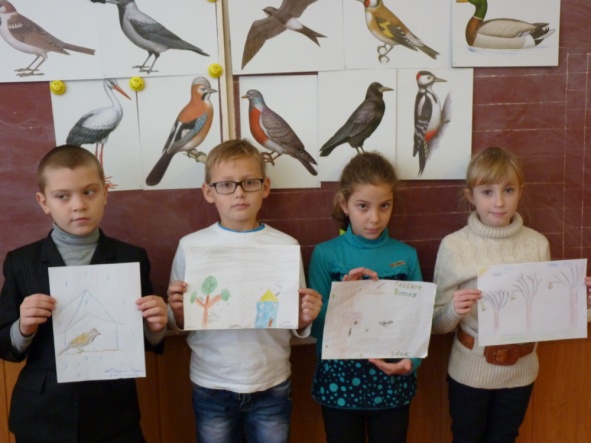 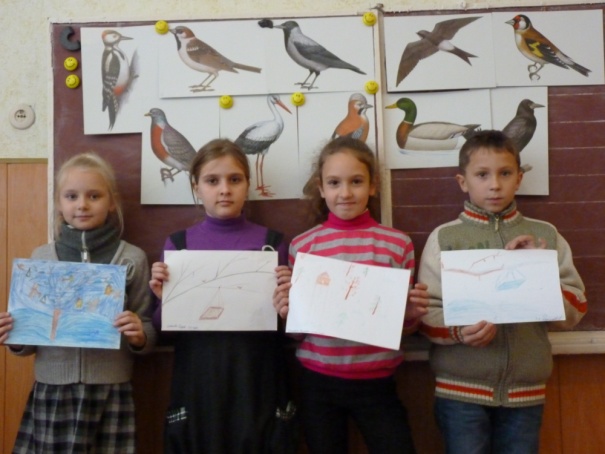 Дякуємо за увагу
Всі фото матеріали власного виробництва 
В акції приймали участь учні 3-А, 3-Б, 5-А, 5-Б, 6-А, 6-Б, 9-Б класів
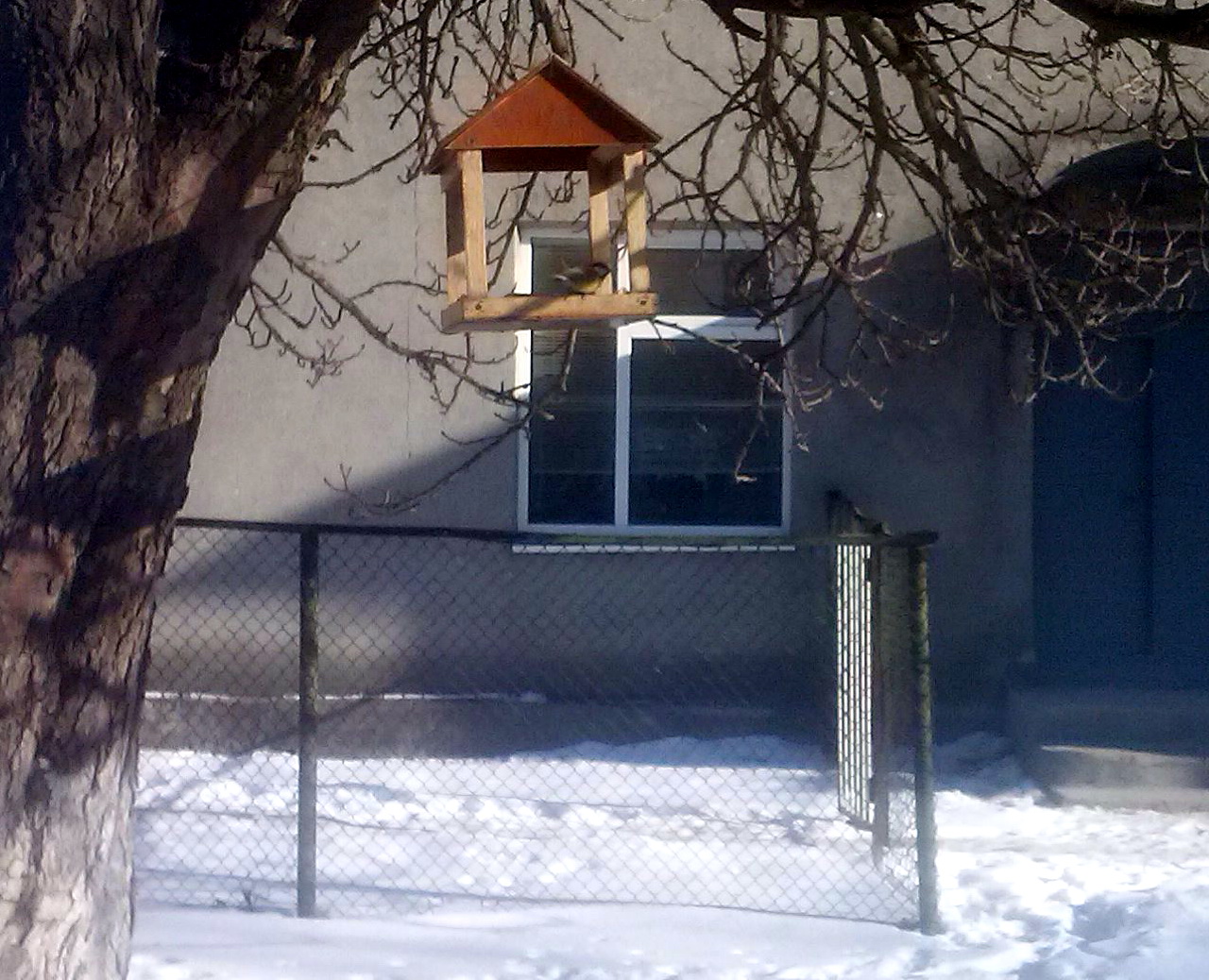 Годуйте птахів зимою
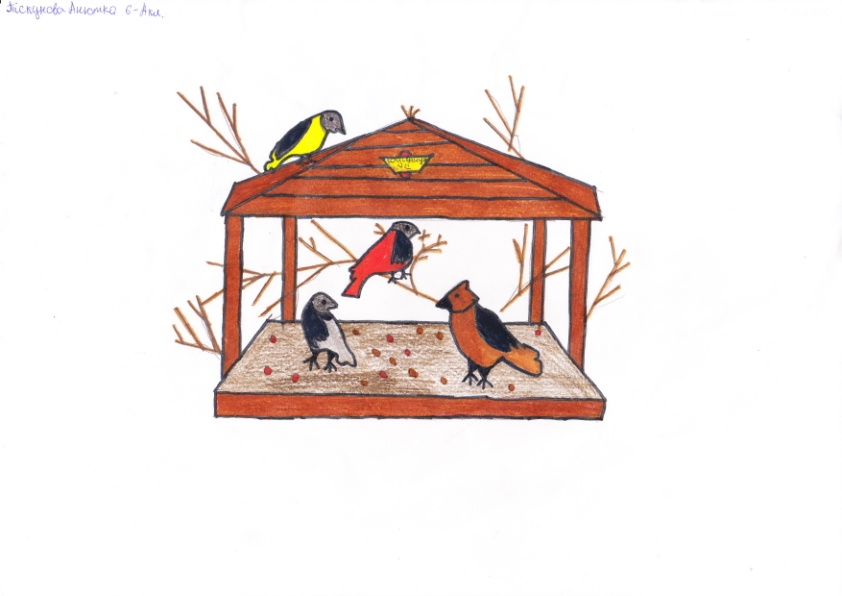